PHY 745 Group Theory
11-11:50 AM  MWF  Olin 102

Plan for Lecture 33:

Introduction to linear Lie groups -- continued

Linear Lie group and real Lie algebra
Fundamental theorem
Examples

Ref.  J. F. Cornwell, Group Theory in Physics, Vol I and II, Academic Press (1984)
4/12/2017
PHY 745  Spring 2017 -- Lecture 33
1
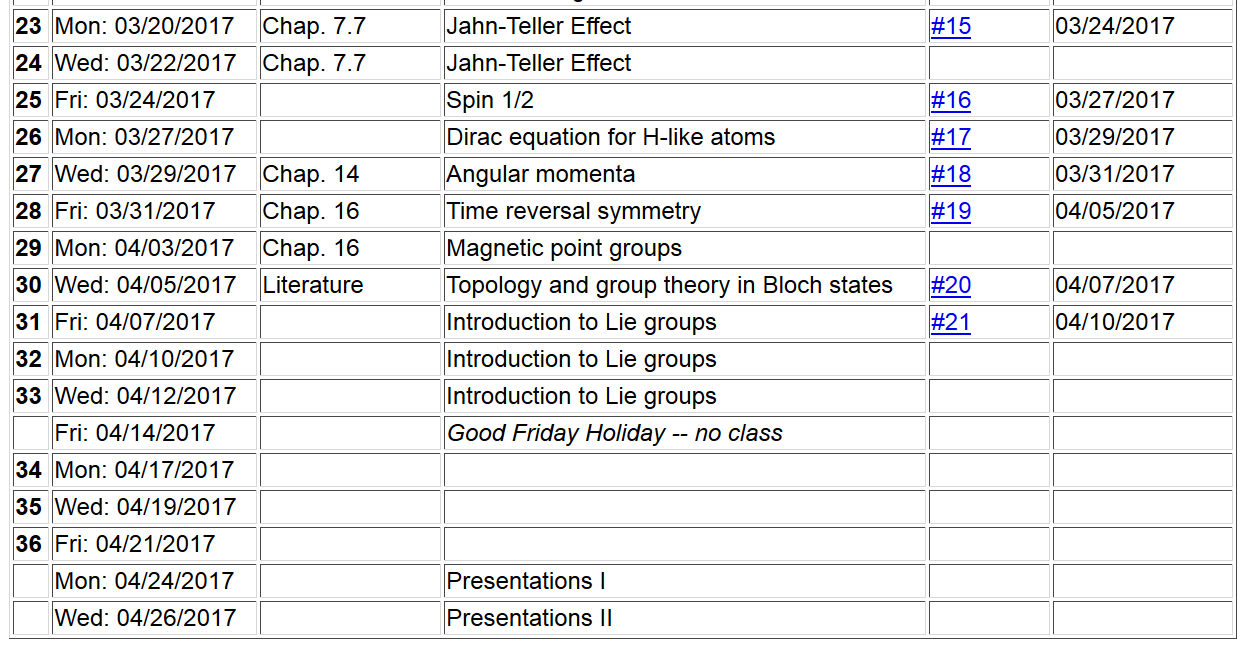 4/12/2017
PHY 745  Spring 2017 -- Lecture 33
2
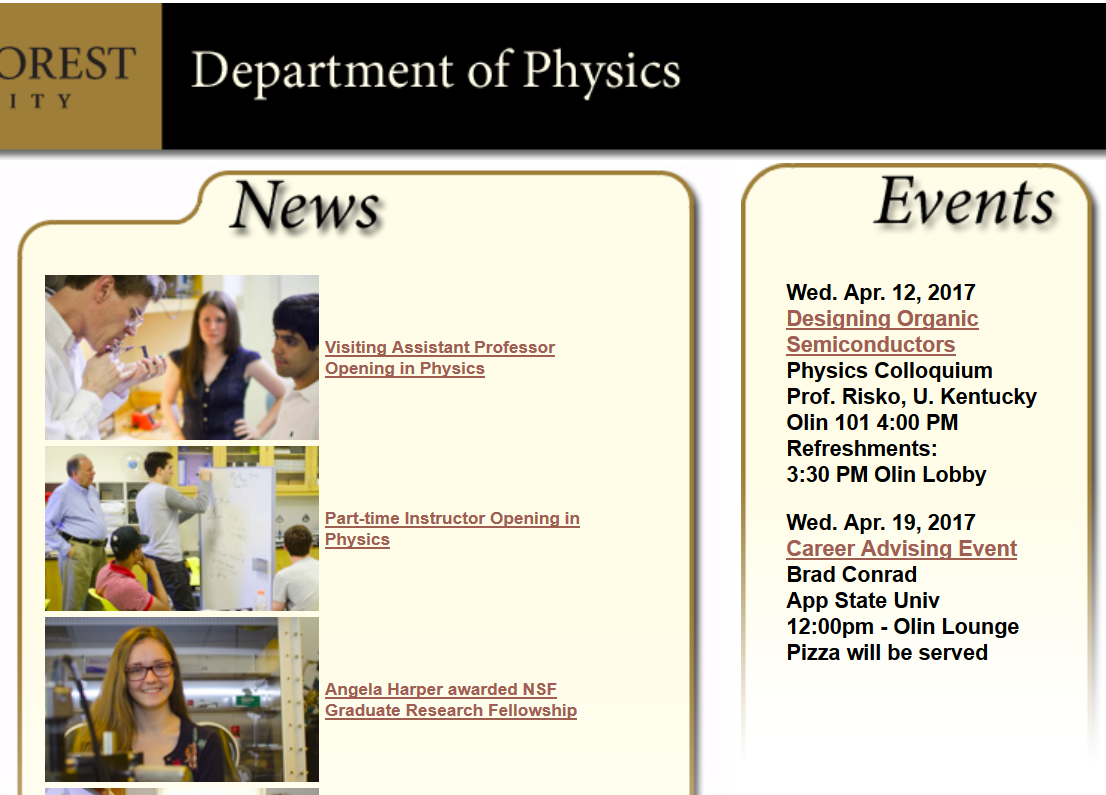 4/12/2017
PHY 745  Spring 2017 -- Lecture 33
3
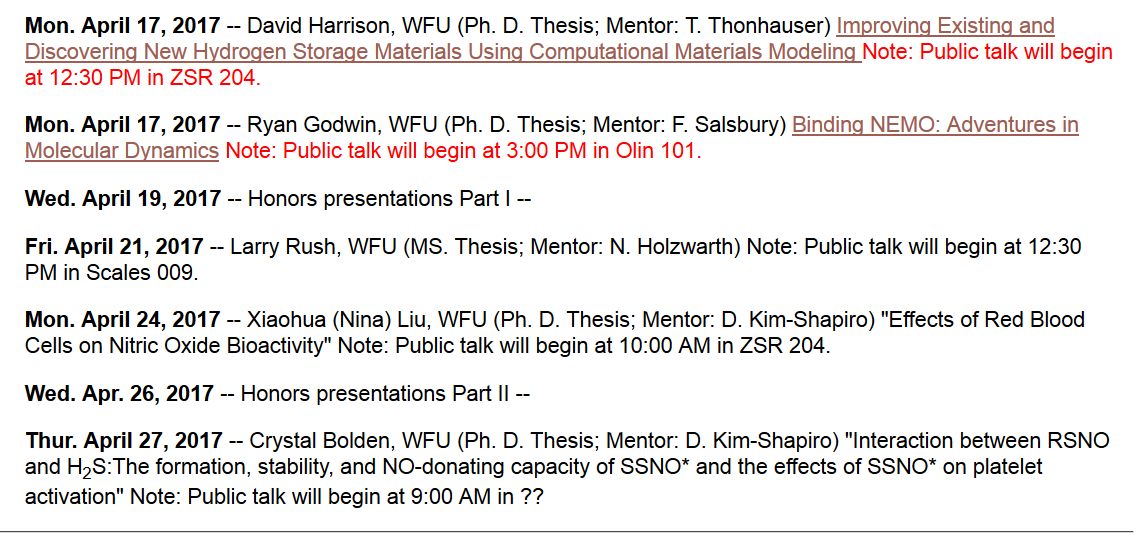 4/12/2017
PHY 745  Spring 2017 -- Lecture 33
4
Definition of a linear Lie group

A linear Lie group is a group
Each element of the group T forms a member of the group T’’ when “multiplied” by another member of the group T”=T·T’
One of the elements of the group is the identity  E
For each element of the group T, there is a group member  a group member T-1 such that T·T-1=E.
Associative property: T·(T’·T’’)= (T·T’)·T’’
Elements of group form a “topological space”
Elements also constitute an “analytic manifold”

Non countable number elements lying in a region “near” its identity
4/12/2017
PHY 745  Spring 2017 -- Lecture 33
5
Definition:  Linear Lie group of dimension n
A group G is a linear Lie group of dimension n if it satisfied the following four conditions:
G must have at least one faithful finite-dimensional representation G which defines the notion of distance.
4/12/2017
PHY 745  Spring 2017 -- Lecture 33
6
Definition:  Linear Lie group of dimension n   -- continued
Consider the distance between group elements T with respect to the identity E --  d(T,E).   It is possible to define a sphere   Md  that contains all elements T’
4/12/2017
PHY 745  Spring 2017 -- Lecture 33
7
Definition:  Linear Lie group of dimension n   -- continued
There must exist
There is a requirement that the corresponding representation is analytic
4/12/2017
PHY 745  Spring 2017 -- Lecture 33
8
Some more details
There is a requirement that the corresponding representation is analytic
4/12/2017
PHY 745  Spring 2017 -- Lecture 33
9
4/12/2017
PHY 745  Spring 2017 -- Lecture 33
10
4/12/2017
PHY 745  Spring 2017 -- Lecture 33
11
Fundamental theorem –

For every linear Lie group there exisits a corresponding real Lie algebra of the same dimension.  For example if the linear Lie group has dimension n and has mxm matrices a1, a2,….an   then these matrices form a basis for the real Lie algebra.
4/12/2017
PHY 745  Spring 2017 -- Lecture 33
12
One-parameter subgroup of a linear Lie group
4/12/2017
PHY 745  Spring 2017 -- Lecture 33
13
4/12/2017
PHY 745  Spring 2017 -- Lecture 33
14
Correspondence between each linear Lie group G and a real Lie algebra L    Simplify the consideration to G consisting of mxm matrices T=A and G(T)=A.
4/12/2017
PHY 745  Spring 2017 -- Lecture 33
15
4/12/2017
PHY 745  Spring 2017 -- Lecture 33
16
4/12/2017
PHY 745  Spring 2017 -- Lecture 33
17
Converse to fundamental theorem:    Every real Lie algebra is isomorphic to the real Lie algebra of some linear Lie group.
4/12/2017
PHY 745  Spring 2017 -- Lecture 33
18
Example:    SO(3)
4/12/2017
PHY 745  Spring 2017 -- Lecture 33
19